«Ф. Кəримнең тормыш юлы –  
чын солдат юлы»
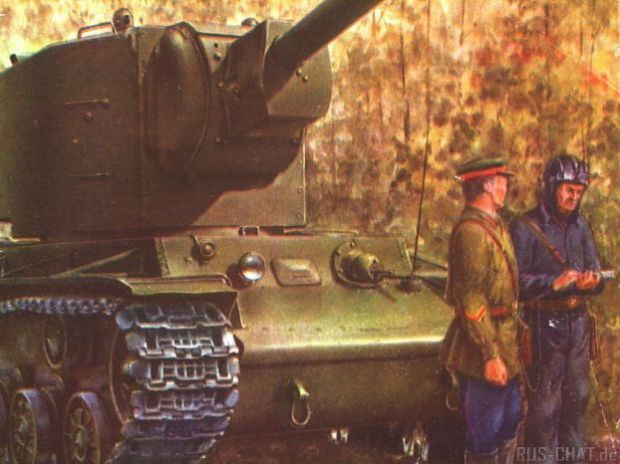 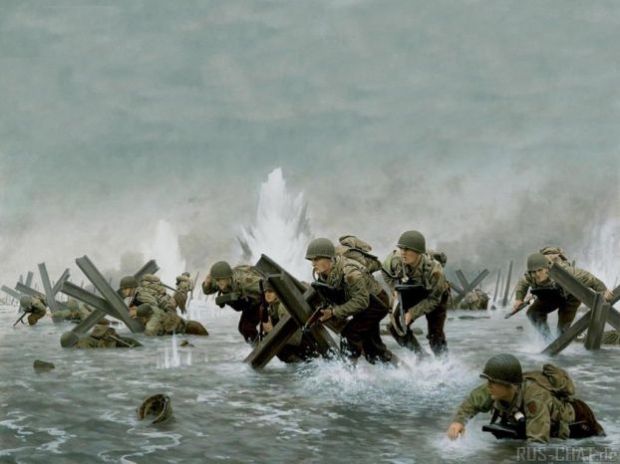 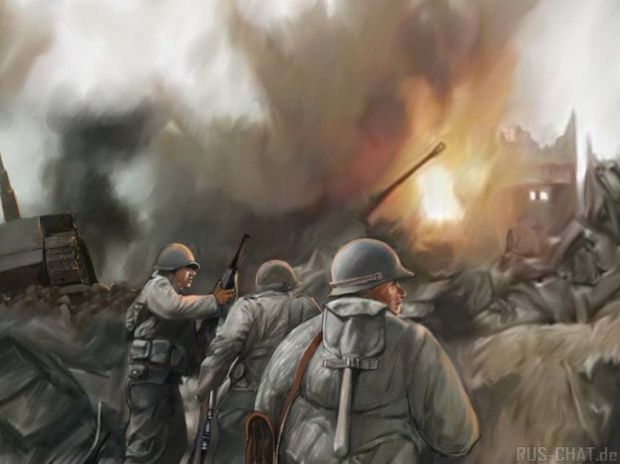 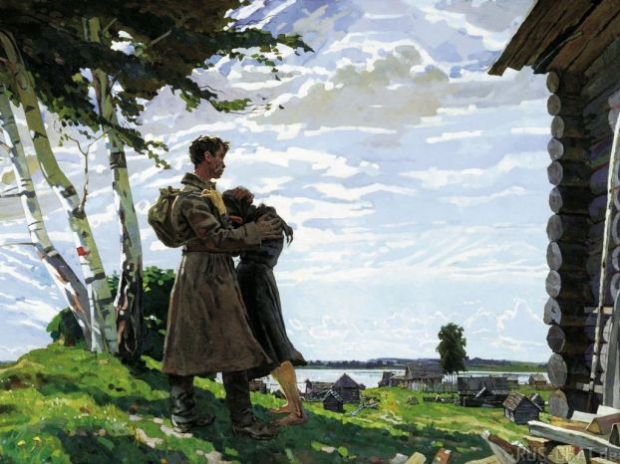 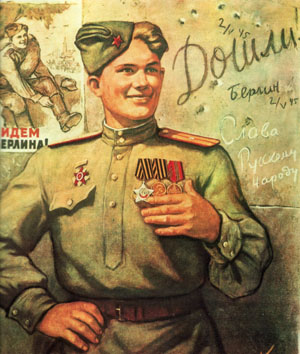 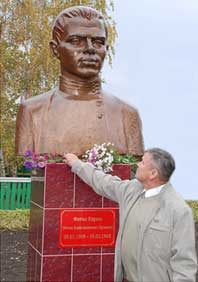 Фатих Кәримнең һəйкəле